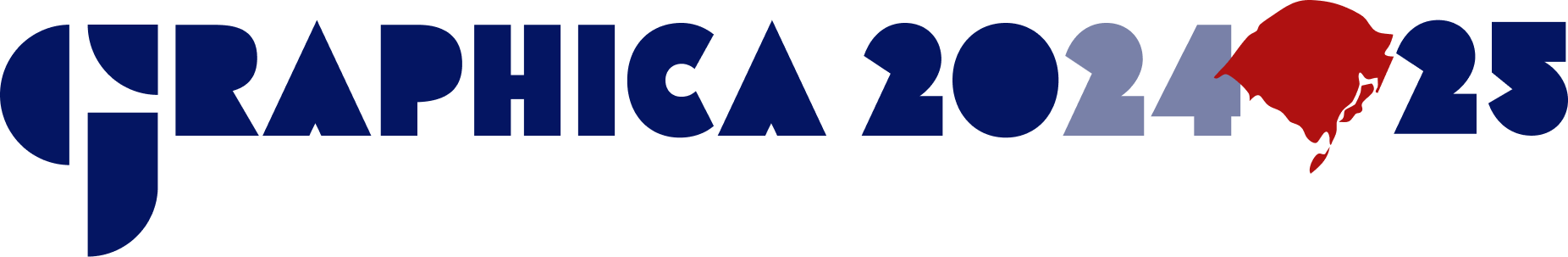 TÍTULO 
(Caixa alta, em vermelho, fonte Helvetica, tamanho 80, negrito)
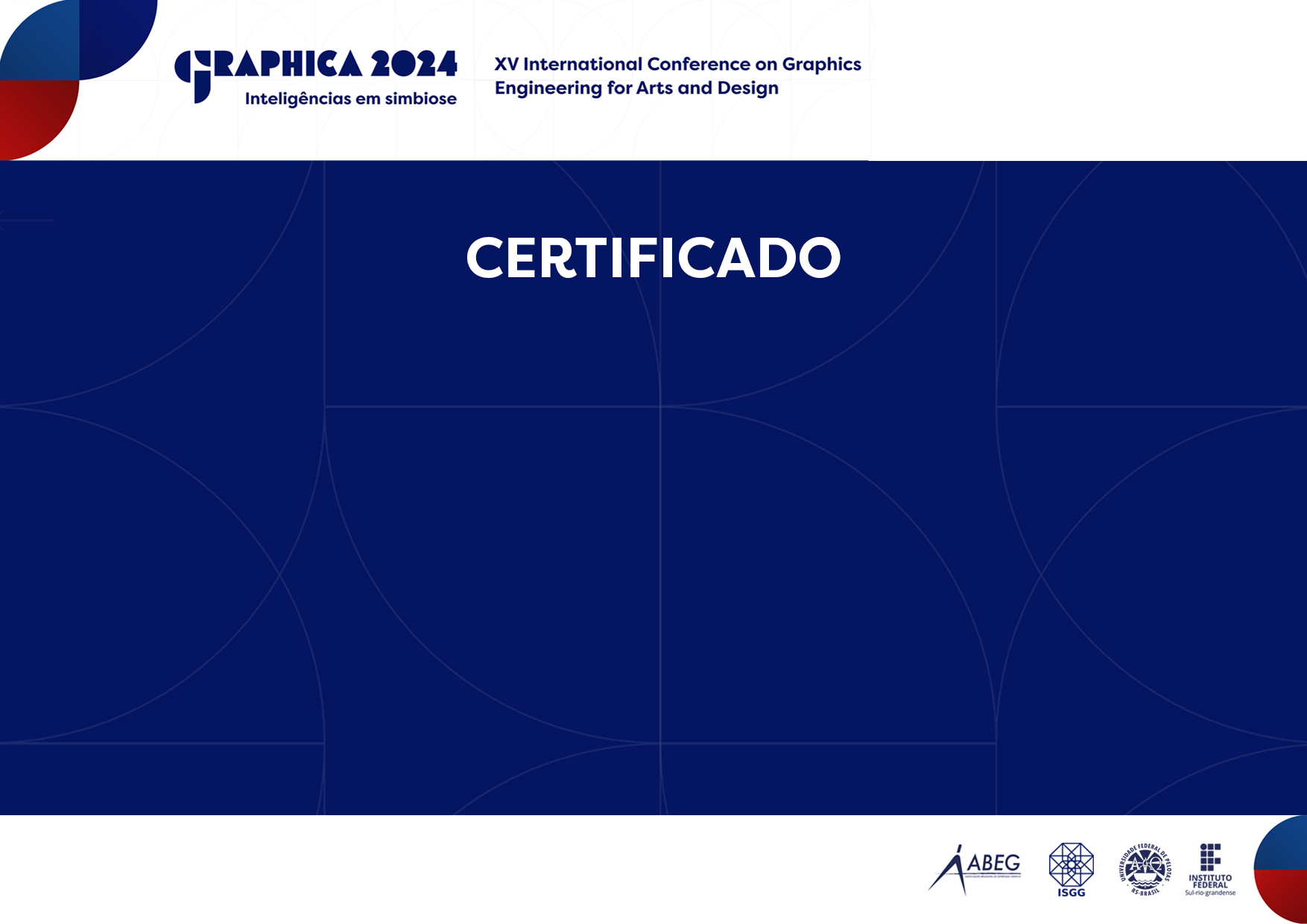 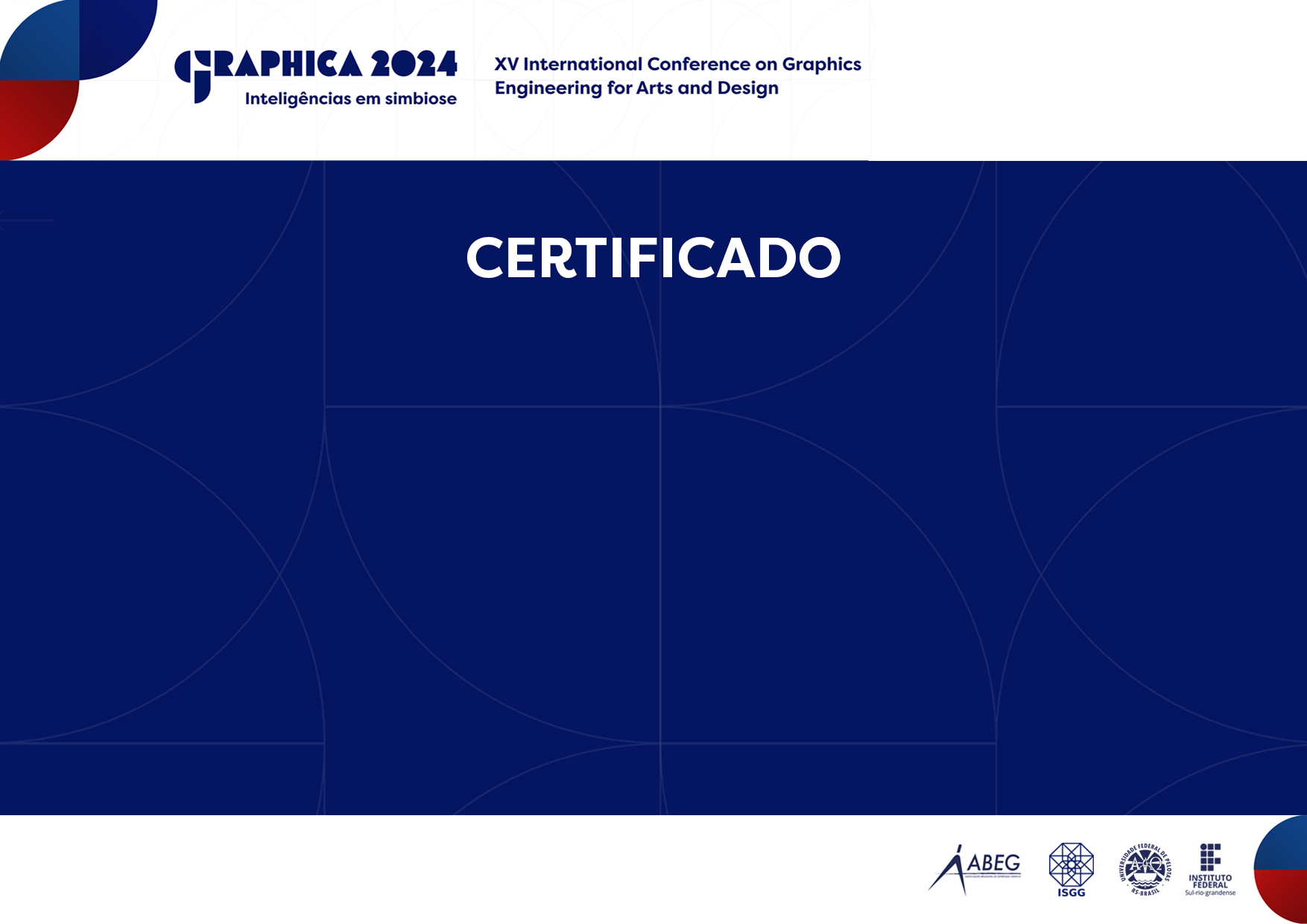 Autor 11; Autor 22; Autor 33; Autor 44; Autor 55; Autor 66 (Fonte Helvetica, tamanho 30, cor azul, negrito).
1Instituição; 2Instituição...
INTRODUÇÃO/Título de seção
(Títulos em caixa alta, fonte Helvetica, tamanho 34, azul)
Título de seção
Título de seção
Texto na fonte Helvetica, tamanho 30, espaçamento entre linhas 1,0, espaçamento entre parágrafos 1 linha e alinhamento à esquerda.

Tamanho da coluna: 26cm

As imagens podem ser inseridas livremente conforme a necessidade da apresentação, contendo o título da Figura (Helvetica, tamanho 24) e Fonte (Helvetica, tamanho 24) .
Texto na fonte Helvetica, tamanho 30, espaçamento entre linhas 1,0, espaçamento entre parágrafos 1 linha e alinhamento à esquerda.

Tamanho da coluna: 26cm

As imagens podem ser inseridas livremente conforme a necessidade da apresentação, contendo o título da Figura (Helvetica, tamanho 24) e Fonte (Helvetica, tamanho 24) .
A organização poderá ser em duas ou três colunas, intercaladas ou não com imagens, de acordo com a necessidade da apresentação. Recomenda-se priorizar a linguagem visual, mantendo as exigências da extensão de texto para este formato (banner, de 600 a 800 palavras).
Texto na fonte Helvetica, tamanho 30, espaçamento entre linhas 1,0, espaçamento entre parágrafos 1 linha e alinhamento à esquerda.

Tamanho da coluna: 26cm e 3cm de distância entre elas.

As imagens podem ser inseridas livremente conforme a necessidade da apresentação, contendo o título da Figura (Helvetica, tamanho 24) e Fonte (Helvetica, tamanho 24) .
Título de seção
Texto na fonte Helvetica, tamanho 30, espaçamento entre linhas 1,0, espaçamento entre parágrafos 1 linha e alinhamento à esquerda.

Se a opção for o texto em duas colunas juntas (uma menor e a outra maior), as larguras ficam respectivamente 26cm e 55cm, respeitando o espaço entre as colunas de 3cm..
Referências indicadas no texto [1].
Figura 1. Jogos Físicos e Digitais
Figura 2. Jogos Físicos e Digitais
Fonte: Autores.
Fonte: Autores.
LINHAS GUIAS PARA USAR NA COMPOSIÇÃO DO LAYOUT.
REFERÊNCIAS
[1] FULANO....
[2] BELTRANO...
Texto na fonte Helvetica, tamanho 24, espaçamento entre linhas 1,0, espaçamento entre parágrafos 1 linha e alinhamento à esquerda.
As referências podem ser adaptadas em 1 coluna  (com 26cm),  2 colunas (55 cm) ou em 1 coluna inteira (com 84cm), respeitando as margens do banner (esquerda e direita) de 3cm.
ATENÇÃO: As citações de autores  nas referências devem estar de acordo com as normas da ABNT, NBR 10520: 2023 (19 jul. 2023).
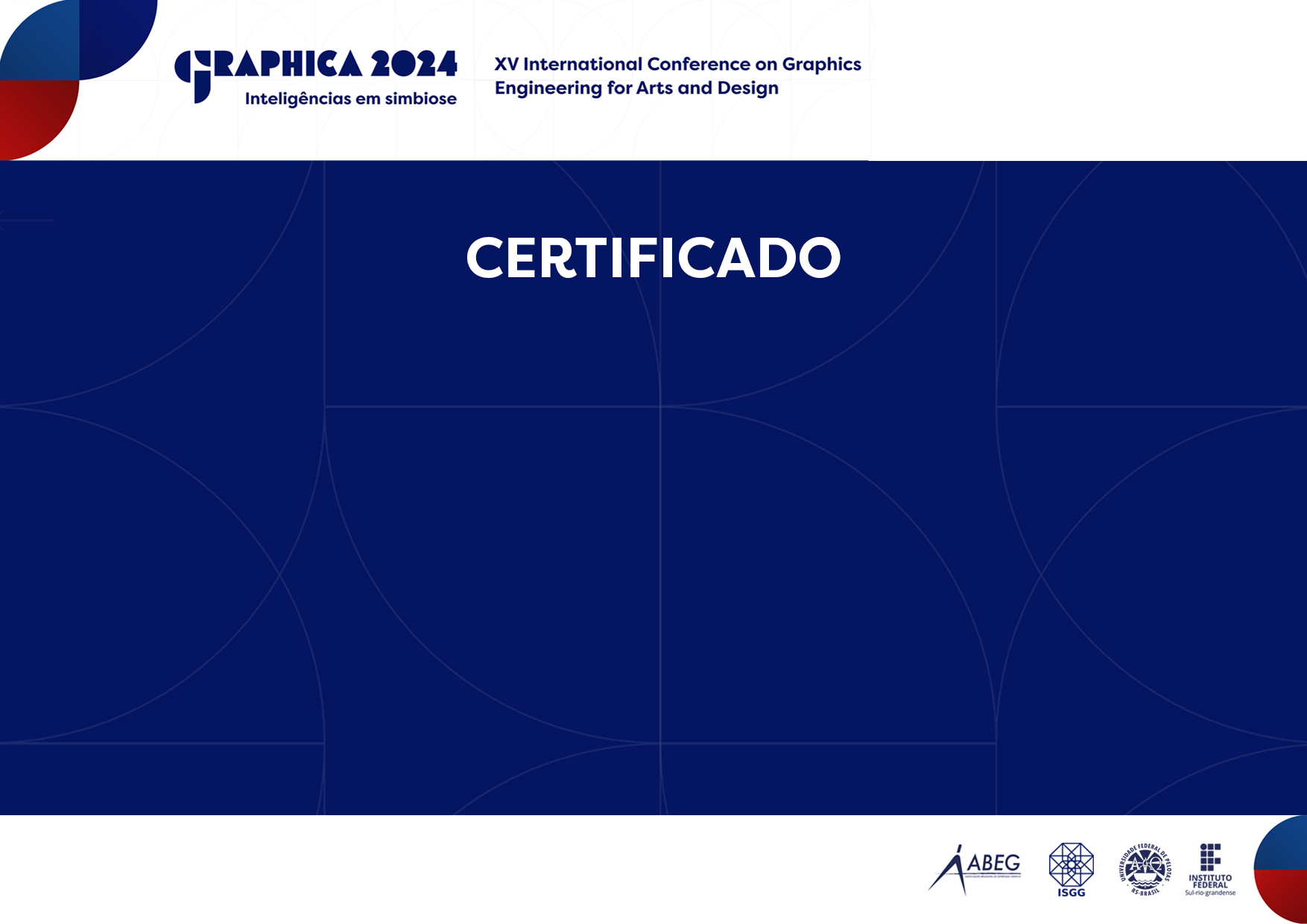 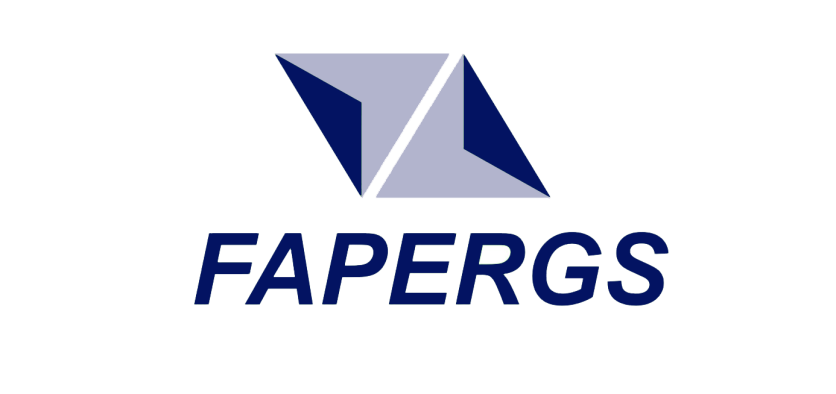 ESPAÇO PARA OS LOGOTIPOS DA INSTITUIÇÃO dos autores